Scope 3 Emissions: Extracting Useful data from Amazon Purchasing Reports
Rebecca Grekin (rgrekin@stanford.edu)
CURC Meeting
12/16/2021
Introduction
Using and Analyzing Amazon Purchasing Data
UNSPSC Codes
Deep Dive into Food Purchases
2
Possible Data Sets
Amazon for Business
Amazon for Business
SmartMart
SmartMart
Procurement
Personal Business Accounts
3
Consider purpose of analyzing these data sets
Quantifying emissions from purchased goods?  
Mitigating the biggest contributors of emissions?  
Identifying opportunities to reduce waste?
Opportunities to buy items in bulk for multiple departments?
Opportunities to limit or end unnecessary/particularly wasteful purchases?
Something else?
4
Determining what data is relevant
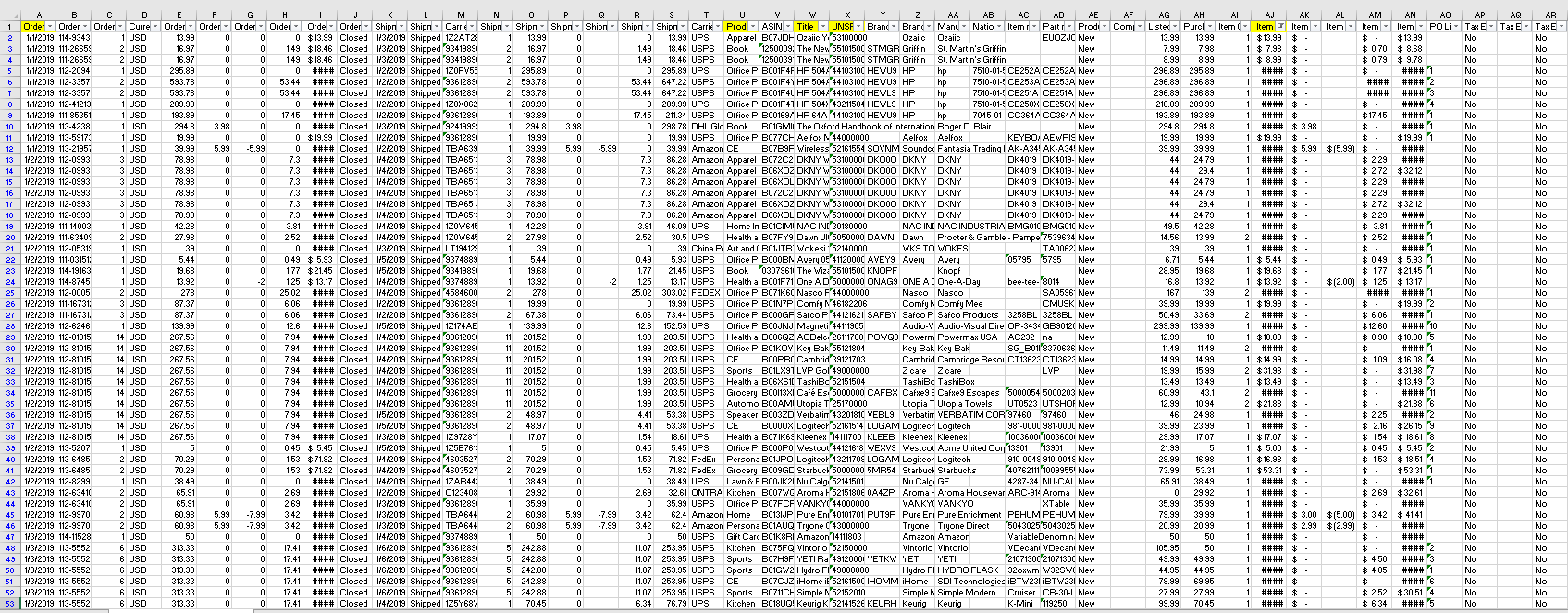 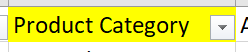 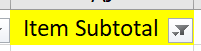 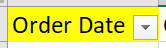 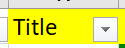 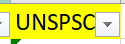 5
UNSPSC Codes to the Rescue
United Nations Standard Products and Services Code
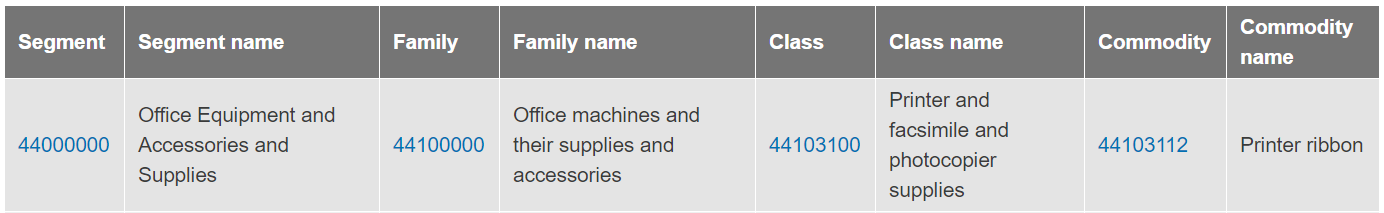 - 1.2% of Stanford Amazon purchases do not have these codes 
- 3,000+ unique UNSPSC codes
6
UNSPSC Codes to the Rescue ….maybe?
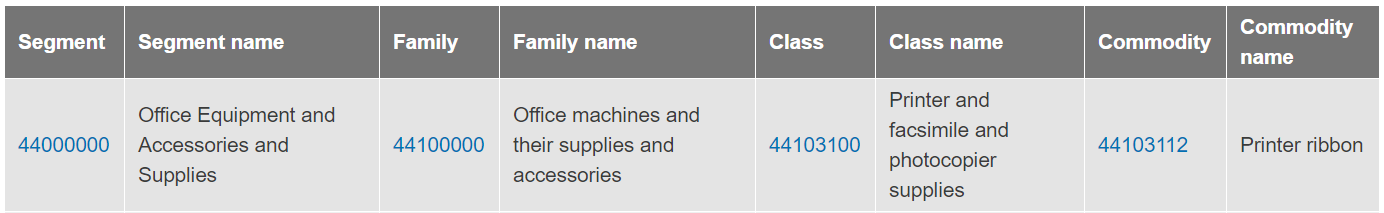 *Percentages in terms of line items
7
Larger data sets come at the expense of detail
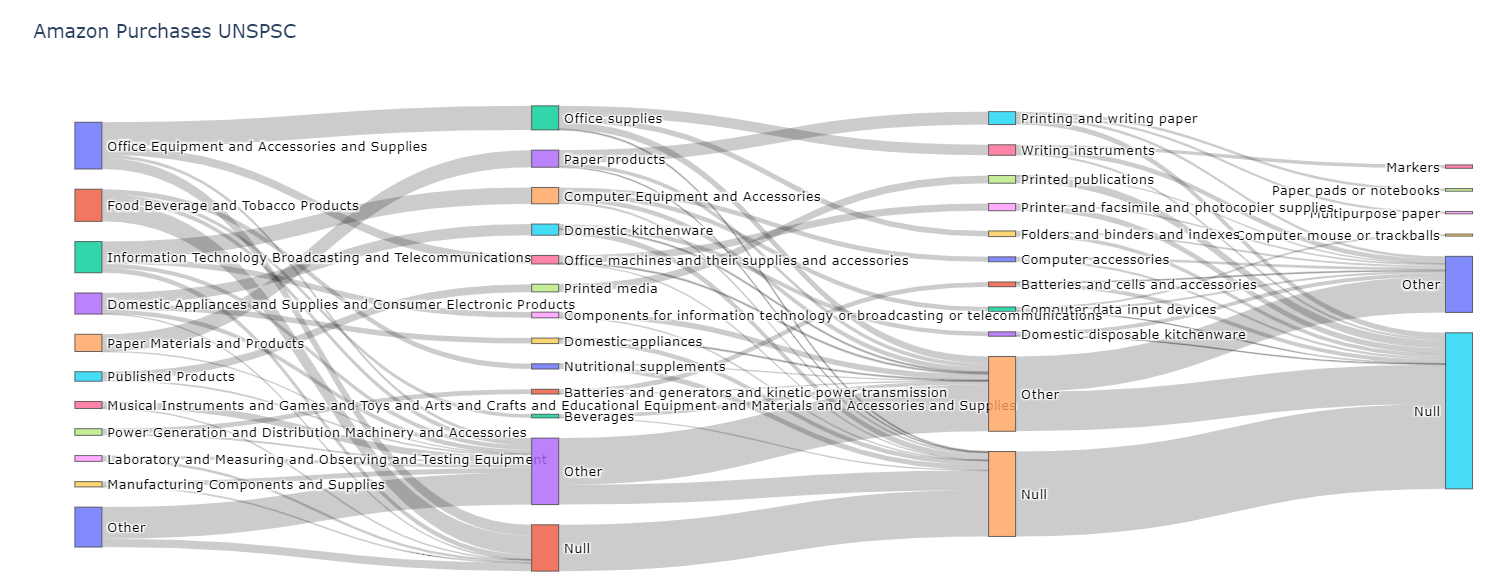 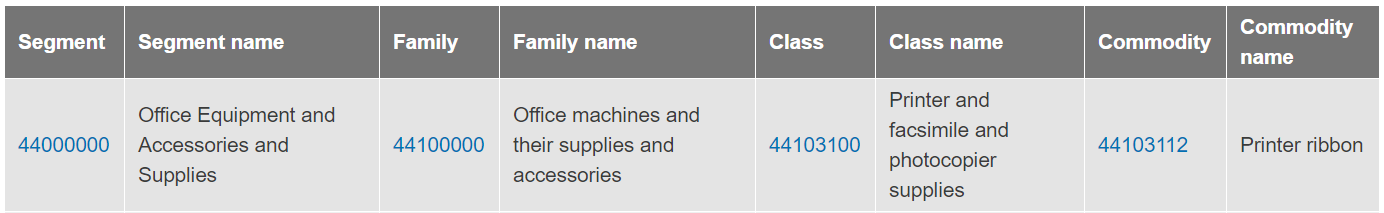 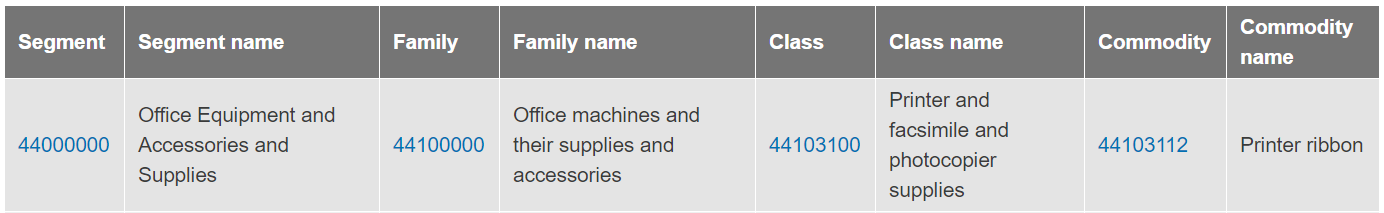 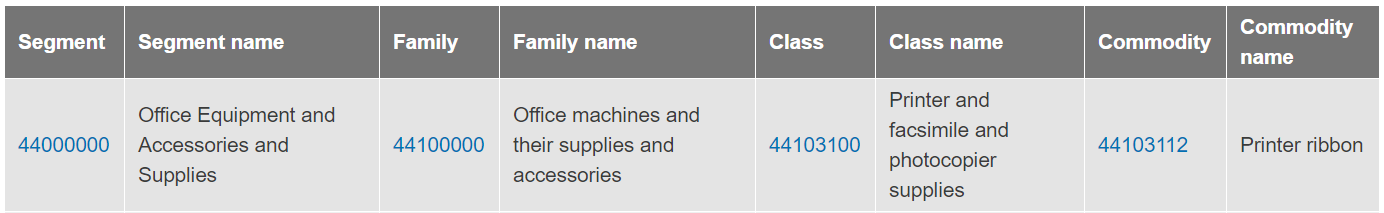 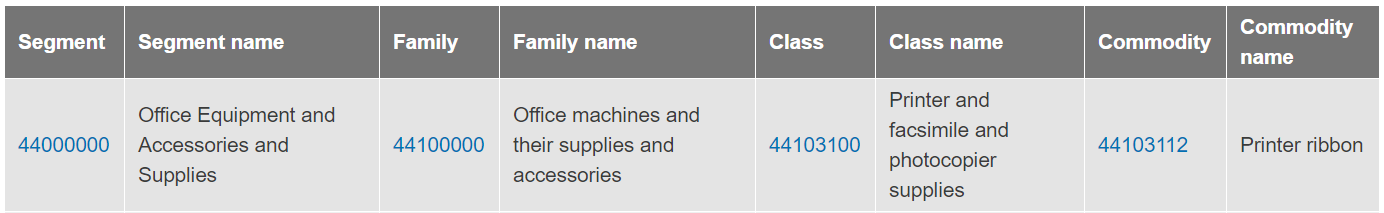 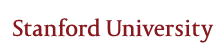 8
Analyzing Food Purchased Though Amazon
9
Going from UNSPSC to Food Categories/Emissions
12.1 % of Amazon purchases are food

Categorizing food: 
- Python-based script
- Available at: https://food-emissions-categorization.wl.r.appspot.com/
Amazon Food Data
11
Liquids Breakdown: Easy target for emissions and waste reduction
12
Conclusions
Clearly defining a goal at the outset is important
UNSPSC codes can provide a way to break your data sets into more manageable chunks
Diving into categories can illuminate opportunities for waste and emissions reduction
13